BUSINESS ECONOMICSBusiness in the Global Economy
Professor Christos Nikas
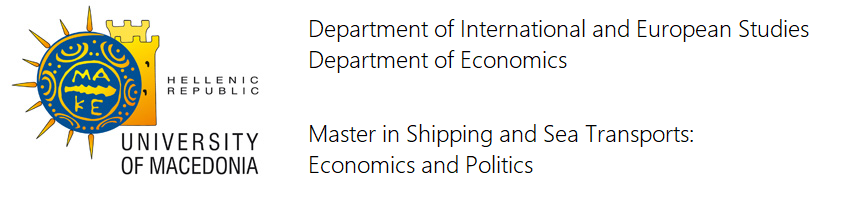 Business Economics
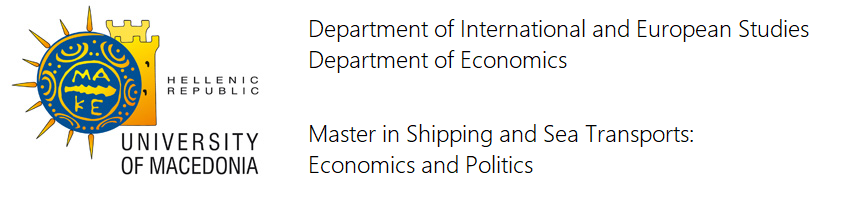 Business in the Global Economy
Trade Balances
A trade deficit is a negative trade balance.
Excess money piles up in foreign countries.
A trade surplus is a positive trade balance.
Excess foreign currency piles up in our country.
Trade balance = Exports - Imports
Business Economics
[Speaker Notes: You might wish to expound on why one is a deficit and the other is a surplus. 
Why not the other way around?
The answer is propaganda. Deficits are perceived to be “bad,” so having a trade deficit is bad. 
To whom? High-cost operating U.S. companies and their workers.]
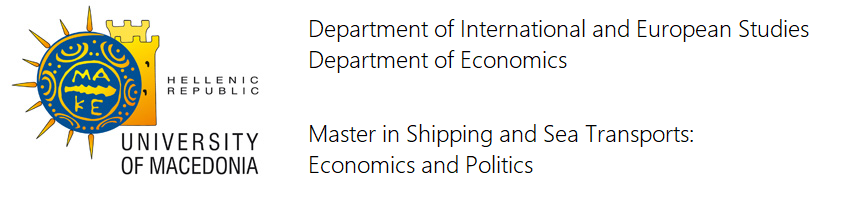 Business in the Global Economy
Motivation to Trade
Each person (or firm or country) should find what they can produce at a comparative advantage.
Then each should specialize in producing that good, produce more than they need for themselves, and offer the rest up for trade.
Those with a comparative disadvantage should buy the good instead of producing it themselves.
Business Economics
[Speaker Notes: The logic is the same on comparative advantage for the individual, the firm, and the country as a whole.
This logic also forms a basis for counseling students on choosing a major or selecting a career.]
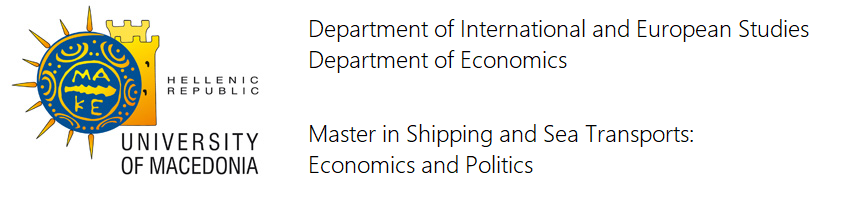 Business in the Global Economy
Motivation to Trade
If this specialization and trade took place, all goods would be produced by those who can deliver them with the smallest consumption of resources. 
Results:
Produce more with fewer resources consumed.
Greater total output.
Satisfy more wants and needs.
Higher standard of living in all trading countries.
Business Economics
[Speaker Notes: Specialists waste less and produce better goods from the resources consumed.
Thus more can be produced. …and more wants can be fulfilled. That’s the reason the standard of living goes up.]
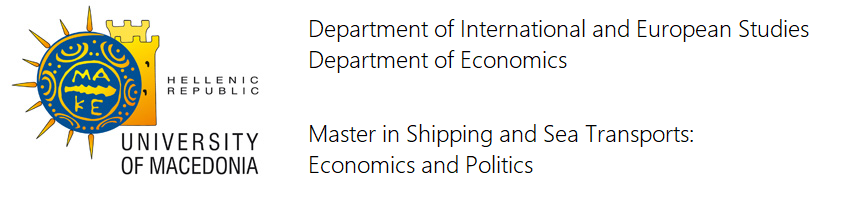 Business in the Global Economy
Closed versus Open Economies
Closed economy: No international trade. Each country produces for its own consumption.
The consumption possibilities in each country must equal its production possibilities.
Open economy: International trade exists. Each country produces according to its comparative advantage and trades with others.
Here the consumption possibilities in each country can exceed its production possibilities.
Business Economics
[Speaker Notes: Schiller’s text goes through an elaborate presentation in numbers and graphs showing the PPC and the consumption possibilities curve.
If you have time, going through that exposition might be valuable to bring the point home that international trade is beneficial.]
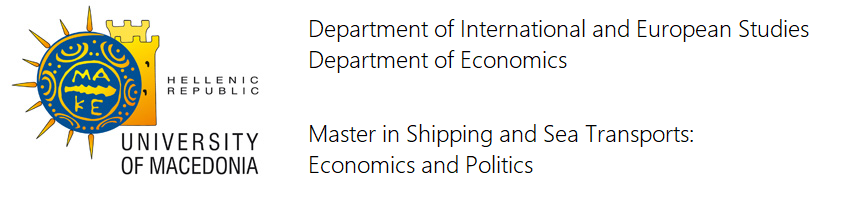 Business in the Global Economy
Comparative Advantage
Comparative advantage: the ability to produce a good at a lower opportunity cost than others.
In each country
Firms produce and export goods and services with low opportunity costs.
Firms buy and import goods and services that, if they produced them at home, would have high opportunity costs.
Business Economics
[Speaker Notes: Summary slide for comparative advantage.]
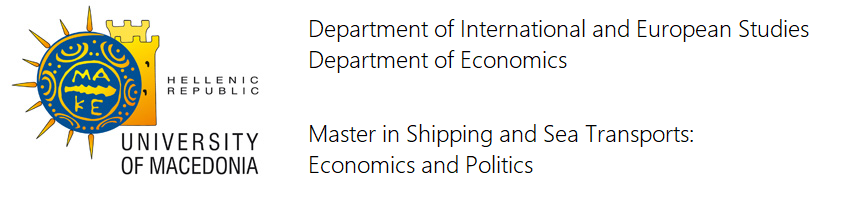 Business in the Global Economy
Terms of Trade
Terms of trade: the rate at which goods are exchanged. The amount of good A given up to get good B in trade.
A country won’t trade unless the terms of trade are better than making the goods at home. This is true for both trading countries.
The two will trade if they agree to a swap that lies somewhere between their respective opportunity costs of producing the goods at home.
Business Economics
[Speaker Notes: The specialists now wish to make a trade with each other.
What are the terms?
The terms must be such that each country sees that it will be better off making a trade than making the goods at home.
The agreed-to trade must be a good deal for each – it must lie between the opportunity costs of producing at home.]
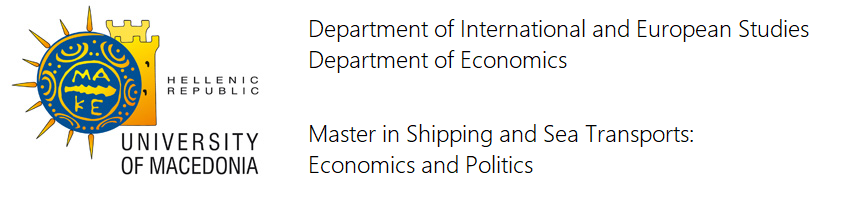 Business in the Global Economy
Terms of Trade (Example)
Country X: Produce 1 car at an opportunity cost of 200 bushels of wheat, and vice versa.
Country Y: Produce 1 car at an opportunity cost of 100 bushels of wheat, and vice versa.
Country X can produce wheat more cheaply than country Y. Country Y can produce cars more cheaply than country X.
So X should produce wheat and Y should produce cars and they trade.
Business Economics
[Speaker Notes: If the trade was 1 car for 50 bushels of wheat, country Y would say no. It can make 100 bushels of wheat at a cost of 1 car at home.
If the trade was 1 car for 250 bushels of wheat, country X would say no. It can make 1 car at a cost of 200 bushels of wheat at home.]
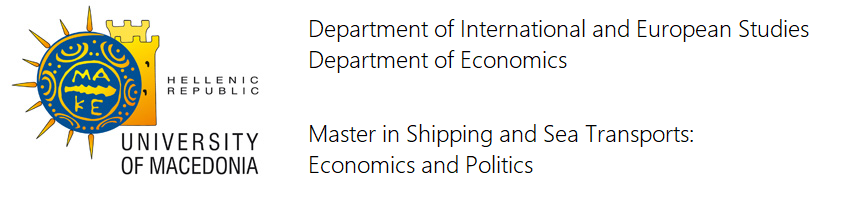 Business in the Global Economy
Terms of Trade
An agreeable trade will occur somewhere between 1 car for 100 bushels of wheat (Y’s opportunity cost) and 1 car for 200 bushels of wheat (X’s opportunity cost).
Say, 1 car for 150 bushels of wheat. This would be determined by the ability to negotiate in each country.
Both countries will end up with a greater mix of wheat and cars than if they do not trade.
Business Economics
[Speaker Notes: The agreeable trade will be somewhere between 1 car for 101 bushels of wheat and 1 car for 199 bushels of wheat.
Split the difference in this slide.]
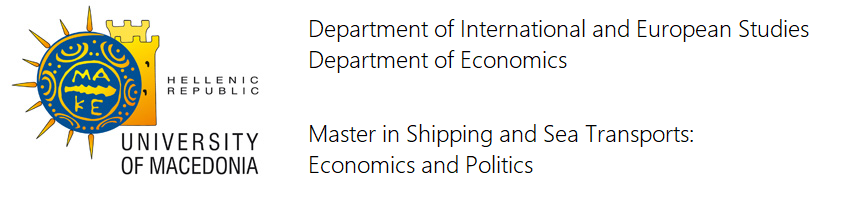 Business in the Global Economy
How Trade Actually Begins
Henri (from France) ships some wine to the United States and puts it on the market.
U.S. consumers buy the French wine and cut back on U.S. wine. Henri is happy and ships more.
Joe (from the United States) ships laptops to France and puts them on the market.
The French buy these laptops and cut back on French laptops. Joe is happy and ships more.
Business Economics
[Speaker Notes: Trade occurs between individuals and firms. Not so much between governments.
It will take an adventurous entrepreneur to try to penetrate a foreign market with his goods.
We have two here: Henri and Joe. They each run the risk of failure if the foreigners do not like their wares.]
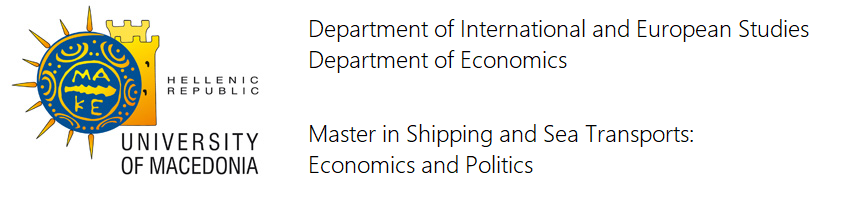 Business in the Global Economy
What Happens to Production?
U.S. consumers cut back on buying U.S. made wine.
U.S. winemakers lose sales, cut back production, and lay off workers.
French buyers cut back on buying French laptops.
French laptop makers lose sales, cut back production, and lay off workers.
Henri expands production of wine in France.
He hires more workers.
Joe expands production of laptops in the United States.
He hires more workers.
Business Economics
[Speaker Notes: In our scenario, both successfully penetrate the foreign market.
The foreign good competes with the domestic good, and the consumer makes the ultimate choice.
As sales fall in the import-competing domestic industries, they have to retrench.
As sales increase for the exporters, they must expand their operations.]
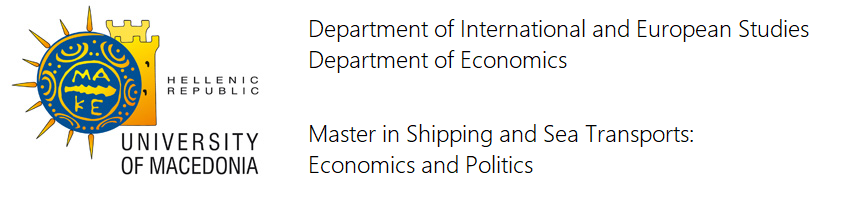 Business in the Global Economy
Who Is Unhappy?
In the United States, wine growers and their workers are unhappy.
Imported goods are cutting into sales and causing layoffs.
In France, laptop manufacturers and their workers are unhappy.
Imported goods are cutting into sales and causing layoffs.
Workers and producers who compete with imported products have an economic interest in restricting international trade.
Business Economics
[Speaker Notes: We can now see who is happy and who is unhappy about this result.
Unhappy people and firms do not sit idly by. They try to lower costs or improve their product to better compete or, more likely, petition their government to do something about it.]
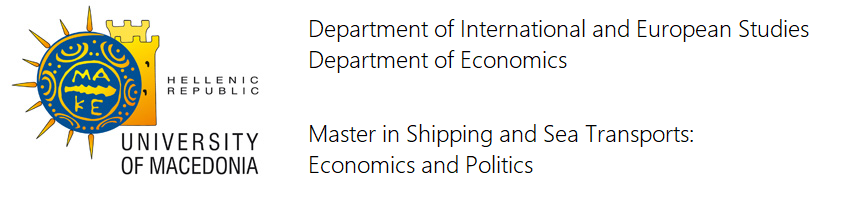 Business in the Global Economy
Who Is Happy?
In the United States, laptop manufacturers and their workers are happy.
Exported goods expand sales and create jobs.
In France, wine growers and their workers are happy.
Exported goods expand sales and create jobs.
Business Economics
[Speaker Notes: The happy people and firms go about their business expanding production.
The result of this scenario is that more jobs are created in each country than are lost. 
Factor in the transportation of goods, and even more jobs get created.
If you get some flak about this, ask: When you go to the Lexus dealer, is the sales rep Japanese? How about the sales manager? The mechanics?
How many Japanese work at your local Lexus dealer? Was the driver of the truck that brought the cars to the dealer Japanese? How about those who unloaded the cars at the dock? Are jobs created because of imports?]
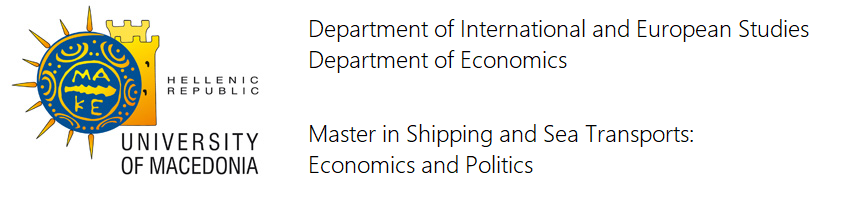 Business in the Global Economy
Outcomes of International Trade
International trade not only alters the mix of output in each country but also redistributes income from import-competing  firms to export firms.
The gains from trade (in sales and jobs) are greater than the losses due to trade (in sales and jobs). 
Also, the wine and the laptops are being produced by those who have a comparative advantage in doing so.
Business Economics
[Speaker Notes: Whom do we hear about? The happy people go about their business. The unhappy people put up a squawk.
“Cheap foreign imports are shipping good American jobs overseas!”
Actually, these are American jobs in high opportunity cost industries that cannot compete in the worldwide market.]
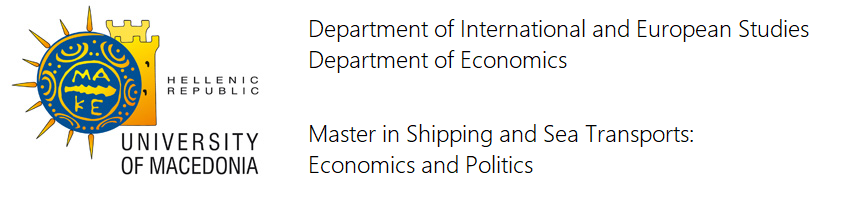 Business in the Global Economy
Pressure to “Protect”
Saving jobs: firms losing sales and workers losing jobs do not want to do so.
They petition Congress to pass laws restricting the importation of the competing goods.
Actually, more jobs are created than lost due to international trade.
National security: imported shoes drive U.S. shoe firms out of business. Who would make shoes for the army in case we go to war?
Business Economics
[Speaker Notes: These pressures (and the others on the next slide) are bogus. Politicians use them as excuses to justify protecting some special interest group.]
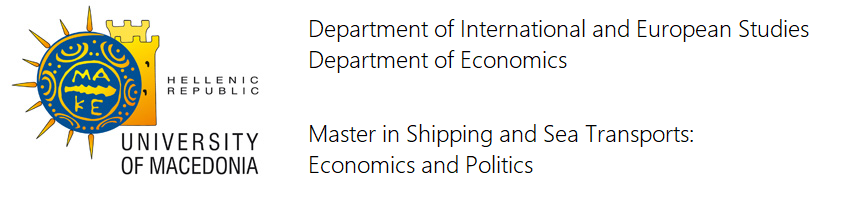 Business in the Global Economy
Pressure to “Protect”
Dumping: importers are selling goods at prices below what they charge at home. So we get them cheap. Problem? It is to the import-competing firm.
Infant industries: imported goods make it nearly impossible for a U.S. firm to start up. Costs are high at start-up, so low-cost imports will kill the business at birth. Some furniture firms got restrictions put into place in the late 1700s. Those restrictions are still there. Infant?
Business Economics
[Speaker Notes: See the previous slide.]
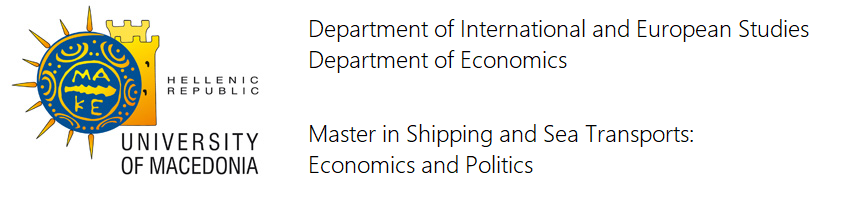 Business in the Global Economy
Barriers to Trade
Embargo: this is simply a prohibition on imported goods. Highly effective!
Tariff: a tax imposed on imported goods. 
It makes the imported goods more expensive than their domestic competitors. This reduces the competition between the two.
Quota: a limit on the quantity of a good allowed to be imported.
Pushes the supply curve left, raising the price of the import. This also reduces the competition between domestic and imported goods.
Business Economics
[Speaker Notes: Congress enacts protectionist measures. 
All are designed to let the domestic high-cost import-competing firm have an advantage over the imported good.
Tariffs and quotas cause the price to rise on all products, not just the imported good. Consumers therefore have to pay more for the produce.
That means they have less money to buy other goods, so demand shifts left in those industries and potentially causes jobs to be lost there.]
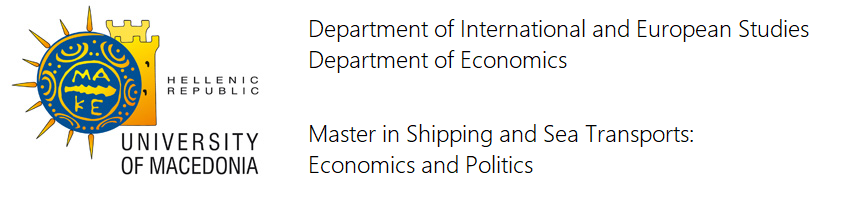 Business in the Global Economy
Barriers to Trade
No matter which barrier to trade is selected, the country against which it is erected will retaliate by imposing barriers against our exports.
International trade decreases.
Standard of living falls in both countries.
Less total output is produced in the world.
In both countries
Free trade reduces prices and increases production and consumption.
Tariffs and quotas raise prices to consumers and decrease production and consumption.
Business Economics
[Speaker Notes: Other than preserving the firms and jobs of the import-competing industry, little benefit accrues to anyone else.
Everyone else is worse off due to protectionism.]
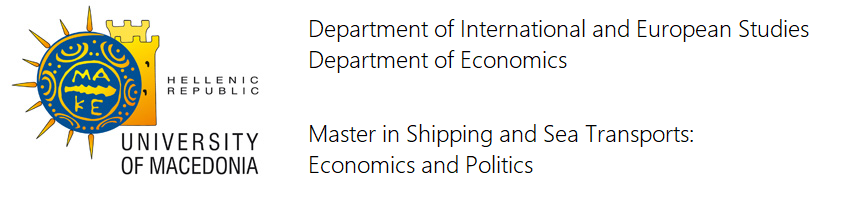 Business in the Global Economy
Barriers to Trade
Voluntary restraint agreement: the two countries agree to reduce the volume of trade.
Nontariff barriers: the use of product standards, licensing restrictions, restrictive procurement practices, and safety regulations to deter the qualification of products to be imported.
Business Economics
[Speaker Notes: These barriers are strong-arm techniques a stronger country can use to pressure a weaker trading partner to do what will satisfy special interest groups.]
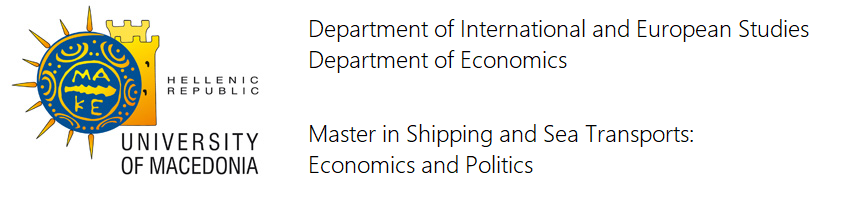 Business in the Global Economy
The Economy Tomorrow
NAFTA: the North American Free Trade Agreement is a pact between the United States, Canada, and Mexico. Its goal is to eliminate all trade barriers between the countries.
CAFTA: the Central American Free Trade Agreement will try to do the same for trade between the United States and Central American nations.
These two pressures – protectionism and pursuit of freer trade – will continue to be felt in the economy tomorrow.
Business Economics
[Speaker Notes: These are two multilateral trade agreements in the Western Hemisphere.
The European Union is another. (To go back further in history, the United States is yet another.)
Expect the conflict between protectionism and free trade to continue to be an issue for a long time.]
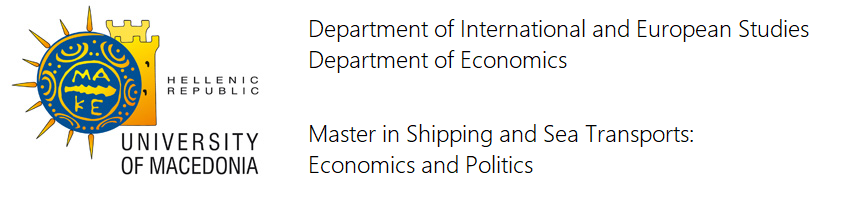 Business in the Global Economy
International Finance
Each country has its own currency (except in Europe, where many countries have adopted the euro).
International trade therefore involves two currencies – that of the exporter (which needs to pay bills in its currency) and that of the buyer (which pays for items using its currency).
Business Economics
[Speaker Notes: It might be worthy to set up a situation where students in your state must exchange currencies to buy in an adjacent state.
Ask what differences there would be for, say, a Texan to have to exchange his Texdollars for Okiemoney when he visits Tulsa.]
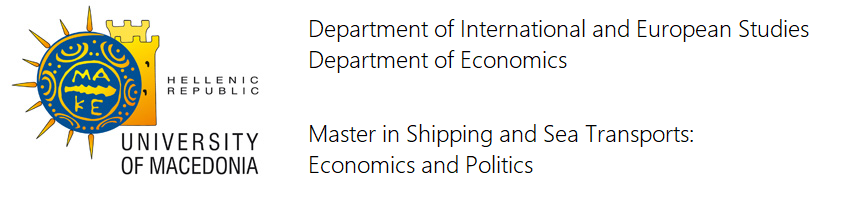 Business in the Global Economy
Exchange Rates
Exchange rate: the price of one country's currency in terms of another’s; the domestic price of a foreign currency.
If US$1.15 = 1 euro, then US$1 = 0.87 euro.
Exchange rates in terms of each other must be reciprocals of each other.
[Speaker Notes: The reciprocity is vital. If it doesn’t exist, arbitrageurs will enter the exchange market and make it exist. They will buy the cheaper currency and simultaneously sell the expensive one. That increases the demand for the cheap one, driving its price up and increasing the supply of the expensive one, driving its price down.]
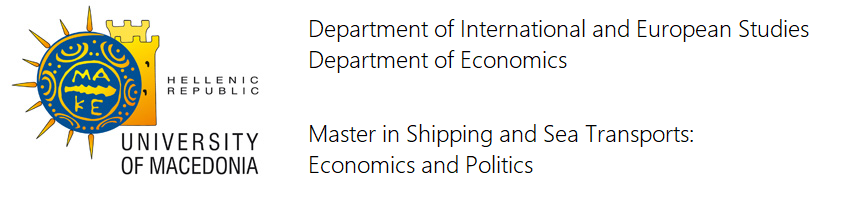 Business in the Global Economy
Foreign Exchange Markets
The market demand e.g. for U.S. dollars originates in
Foreign demand for American exports.
Foreign tourists in America.
Foreign demand for American investments.
Currency speculators.
Possible government intervention.
The market demand for U.S. dollars represents a market supply of foreign currency.
Business Economics
[Speaker Notes: You could use this list to summarize the discussion you made for the previous slide.]
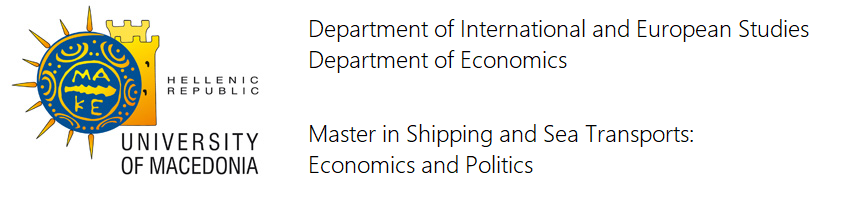 Business in the Global Economy
Foreign Exchange Markets
The market supply of U.S. dollars originates in
American demand for imports.
American tourists abroad.
American investments abroad.
Currency speculators.
Possible government intervention.
The market supply of U.S. dollars represents a market demand for foreign currency.
Business Economics
[Speaker Notes: And also this list.]
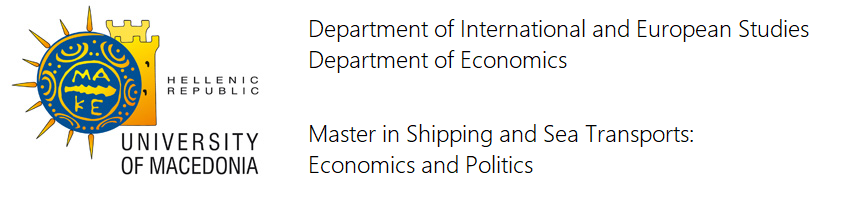 Business in the Global Economy
The Value of the Dollar
At a high euro price of the dollar, fewer will want to buy dollars and more will want to sell dollars. There will be a surplus of dollars, and the dollar’s euro price will fall.
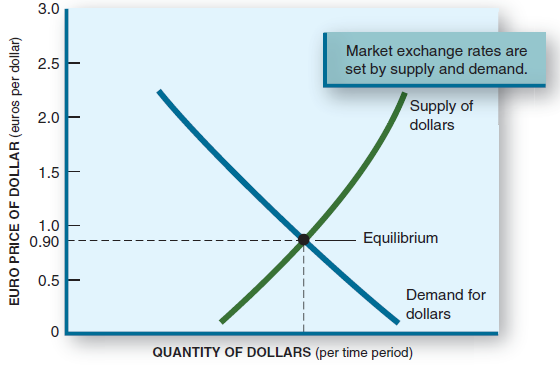 Business Economics
[Speaker Notes: Here we are simply showing that a foreign exchange market is simply a market, and it follows the rules of any market.]
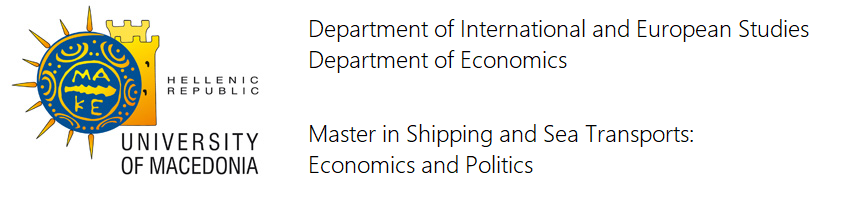 Business in the Global Economy
The Value of the Dollar
At a low euro price of the dollar, more will want to buy dollars and fewer will want to sell dollars. There will be a shortage of dollars, and the dollar’s euro price will rise.
The foreign exchange market will adjust to its equilibrium price.
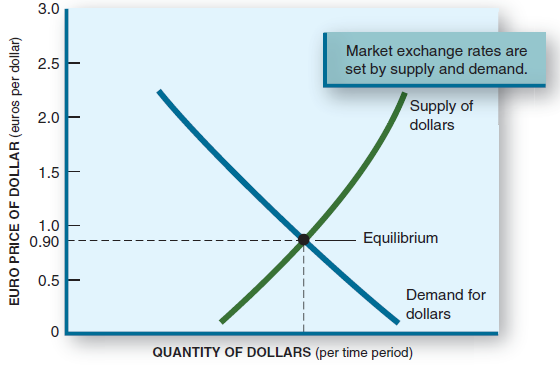 Business Economics
[Speaker Notes: More analogy to any market.]
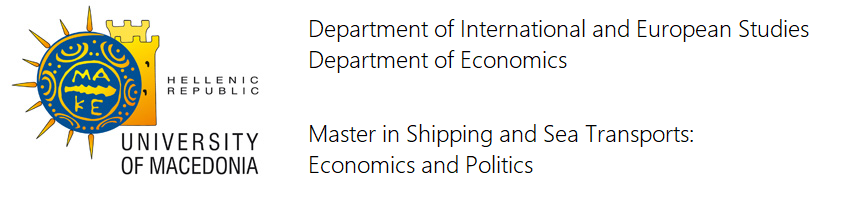 Business in the Global Economy
The Balance of Payments
The summary of all international money flows is contained in the balance of payments.
Balance of payments: a summary record of a country’s international economic transactions in a given period of time.
The balance of payments is divided into three parts:
Current account balance (which includes the trade balance).
Capital account balance.
Statistical discrepancy.
Business Economics
[Speaker Notes: BOP accounting aims at a zero balance. In order to get there, the accountants need all pertinent information. It is unlikely that this will happen. So there is the statistical discrepancy. Students don’t like such “fudge factor” things.]
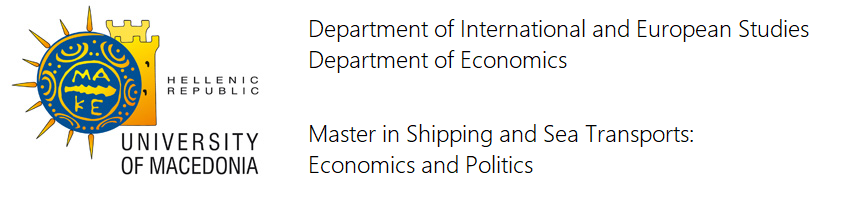 Business in the Global Economy
The Balance of Payments
The current account balance includes
The trade balance:
Merchandise exports and imports.
Service exports and imports.
Other money flows:
Income inflows from a country’s investments abroad.
Income outflows for foreign-owned domestic investments.
Net government grants  to foreigners.
Net private transfers and pensions.
Business Economics
[Speaker Notes: Let’s keep it simple and use only dollars. 
Essentially, we buy our imports from foreigners; we get the goods, they get dollars.
They use some of those dollars to buy our exports; they get the goods, we get dollars.
They have dollars left over. This is the net dollar outflow in the current account.]
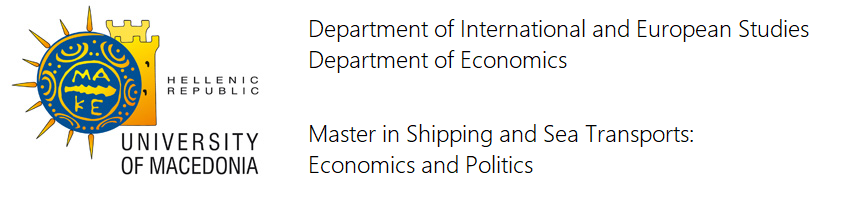 Business in the Global Economy
The Balance of Payments
The capital account balance includes
Inflow due to foreign purchases of  a country’s assets.
Outflow due to purchases of foreign assets.
Increase in official reserves.
Increase in foreign official assets
Business Economics
[Speaker Notes: Those dollars left over are put into a bank as savings.
The bank lends them to clients who wish to buy dollar-denominated assets (not merchandise or services).
A good place to buy dollar-denominated assets is the United States.
The dollars flow back to the United States as payment for the assets purchased by foreigners.
This is the net dollar inflow in the capital account.]
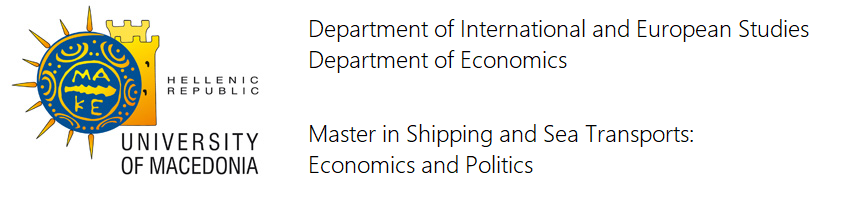 Business in the Global Economy
The Balance of Payments
If we had perfect accounting, the outflow in the current account would be balanced by the inflow in the capital account.
Because the accounting process has several time lags in collecting data, the third part of the balance of payments is the statistical discrepancy, which indeed balances the two accounts.
Therefore, the balance of payments always must equal zero.
Business Economics
[Speaker Notes: $out must equal $in. So, $out - $in = 0.]
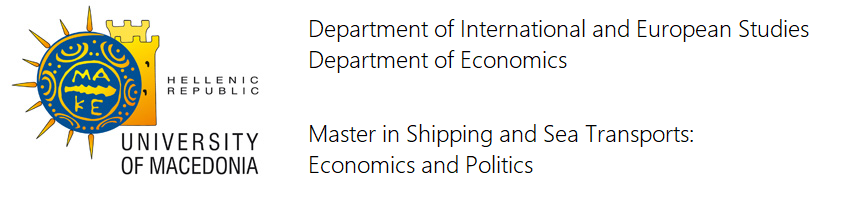 Business in the Global Economy
Market Dynamics
Review:
Depreciation: a fall in the price of one currency relative to another.
Caused by a decrease in demand or an increase in supply of the first currency.
Appreciation: a rise in the price of one currency relative to another.
Caused by an increase in demand or a decrease in supply of the first currency.
Business Economics
[Speaker Notes: This is a recap of depreciation and appreciation.]
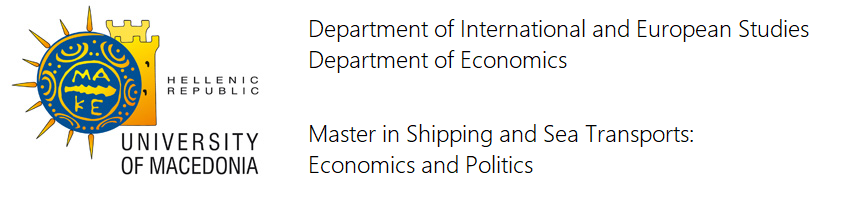 Business in the Global Economy
Market Dynamics
What market forces could cause an increase in demand for the dollar?
Foreign incomes rise faster than U.S. incomes.
Foreign prices rise faster than U.S. prices.
Foreigners have an increased need for U.S. goods. 
U.S. interest rates become higher than in foreign countries.
Vice versa, and there would be a decrease in demand for the dollar.
Small changes like these occur all the time, and the $4 trillion foreign exchange market in US adjusts to those changes.
Business Economics
[Speaker Notes: Here we look at why the demand or supply of a currency would change.
There are millions of participants in exchange markets every day. Each is acting in her own self-interest, trying to better herself.
Therefore, the demand for and supply of any currency will change frequently each day.
This activity is reflected by instantaneous changes in the exchange rates.]
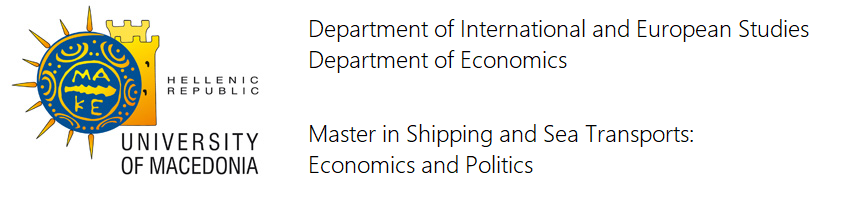 Business in the Global Economy
Do Exchange Rates Matter?
Daily participants in international trade prefer stable exchange rates to reduce the uncertainty in  planning.
Any exchange rate change automatically alters the prices of exports and imports of that country, affecting many business decisions.
Business Economics
[Speaker Notes: It is easier to plan international activities (trade, asset purchase, business deals, travel) if the exchange rates are stable (unchanging).
Uncertainty will reduce this activity a bit because people want to avoid risk.]
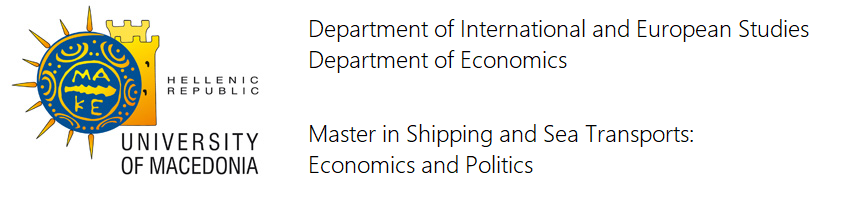 Business in the Global Economy
Should the Government Control Exchange Rates?
An intervention would be intended to achieve exchange rate stability.
However, stable exchange rates can lead to other economic effects.
The standard way to eliminate instability in exchange rates is to adopt fixed exchange rates.
All major trading countries agree to keep the exchange rates between each currency fixed.
Business Economics
[Speaker Notes: This is government intervention into the free market, pure and simple. It is a price control on the exchange rates. It doesn’t matter that several countries collude to do it. From a buyer and seller point of view, it is a price control.]
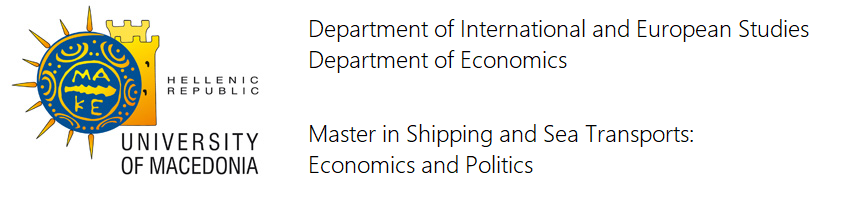 Business in the Global Economy
Should the Government Control Exchange Rates?
The easiest way to fix exchange rates is to define each currency’s value against a common standard, such as a gold standard.
Gold standard: an agreement by countries to fix the price of their currencies in terms of gold.
The problem with fixed exchange rates is that the demand for and the supply of each currency will continue to fluctuate, and a fixed exchange rate does not reflect this.
Business Economics
[Speaker Notes: The main advantage of the gold standard is the inability of the government and the central bank in each country to debase the value of its money.
Since the United States abandoned the gold standard in 1973, the value of the dollar has dwindled enormously as the Fed has greatly increased the dollar supply.]
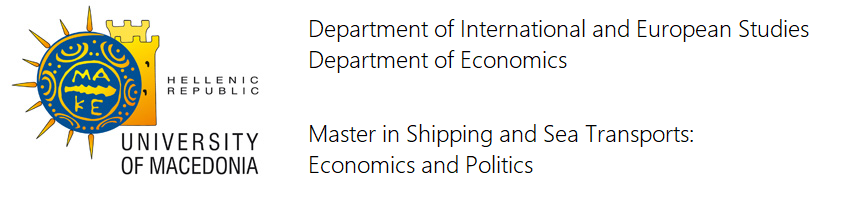 Business in the Global Economy
Fixed Exchange Rates
With fixed exchange rates (at e1), a supposed increase in demand for pounds generates a shortage of pounds.
More dollars flow out than flow in, so it creates a balance of payments  (BOP) deficit for the United States and a BOP surplus for Britain.
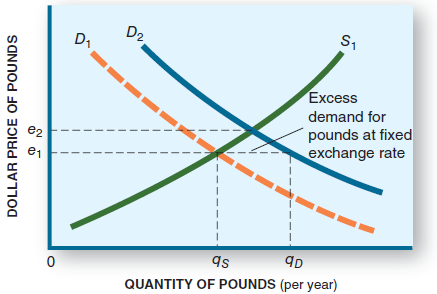 Business Economics
[Speaker Notes: Market forces will not stop because of a fixed exchange rate.]
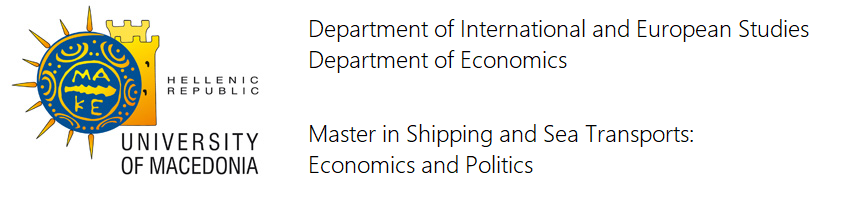 Business in the Global Economy
Fixed Exchange Rates
What to do?
Let the exchange rate rise (not acceptable), or the U.S. government intervenes by selling pounds it owns and buying dollars.
Also, the U.S. could transfer gold to Britain for dollars.
This can be done once or twice, but cannot be kept up forever.
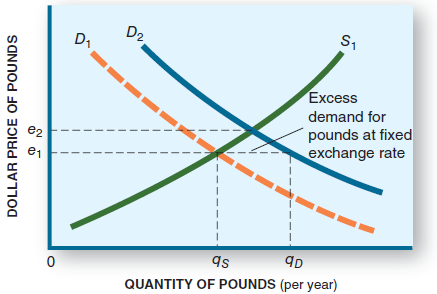 Business Economics
[Speaker Notes: There is an upper limit to the amount of pounds the government can sell or the amount of gold it can transfer.
Ultimately there will be a devaluation. This occurs when the devaluating country formally declares that its central bank will no longer support the currency. Henceforth the new fixed exchange rate is lower than before.]
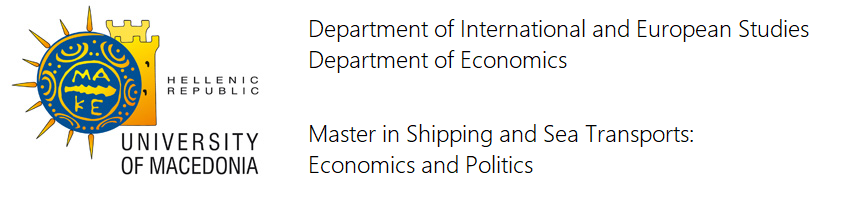 Business in the Global Economy
Fixed Exchange Rates
Alternatively, the United States could erect protective barriers to eliminate the increased demand for British goods.
Or the United States could increase taxes to reduce disposable income and thereby the demand for imports.
Or interest rates could be raised to slow spending and to draw foreign currency to the United States.
To do this, the policy focus would have to shift away from full employment or price stability.
Business Economics
[Speaker Notes: The more a country defends its currency against changing demand and supply, the more it surrenders internal tools to combat problems such as high unemployment or high inflation at home. Devaluation will boost domestic inflation but lower unemployment as the country’s exports will look cheaper to customers.
Revaluation (happens in the other country) would lower inflation pressures but could cause increased unemployment as that country’s exports suddenly become more expensive.]
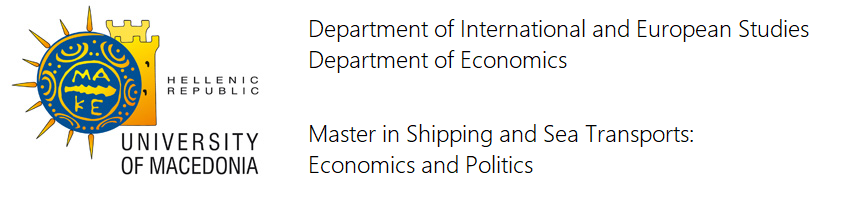 Business in the Global Economy
The Economy Tomorrow
Currency bailouts.
Sometimes a country gets into deep trouble with its balance of payments and cries to the rest of the world for help.
A currency “bailout” is arranged, where the country in trouble is lent reserves to prop up its currency. The International Monetary Fund (IMF) usually leads the rescue.
Why do this? A problem in one country can cascade into other countries.
Business Economics
[Speaker Notes: There have been bailouts of this type in Asia and in Latin America. 
If it were not a euro country, there probably would not need to be a bailout for Greece (and possibly Spain and Italy).]
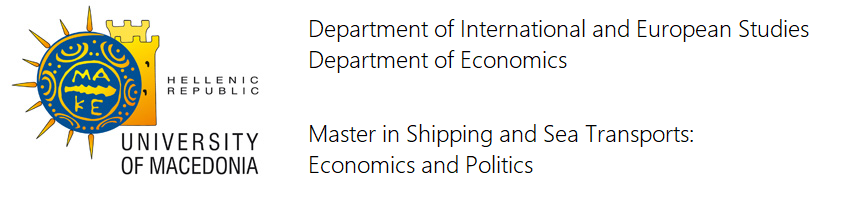 Business in the Global Economy
The Economy Tomorrow
Currency bailouts.
Why shouldn’t it be done? Some say that bailouts are ultimately self-defeating. If a country knows it will be bailed out, it might not practice sound economic policy (moral hazard).
The IMF requires the nation to adhere to more prudent monetary, fiscal, and trade policies.
Will other countries need a bailout? There are many reasons a country could get into trouble in the economy tomorrow.
Business Economics
[Speaker Notes: This is a moral hazard situation. Why bother to enact unpopular measures that could cost us the next election if we can rely on other countries to bail us out of our situation?]